Sunday, April 24, 2016
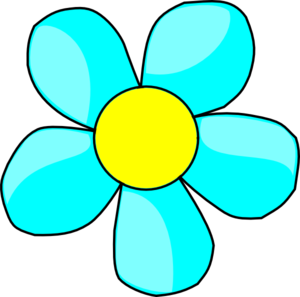 Today’s Goals
After today you will be able to

Explain the ring of fire. 
Discuss what happened after the Valdivia Earthquake in 1960
Predict where other major quakes can be expected
Describe where the most dangerous earthquakes are likely to occur
Sunday, April 24, 2016
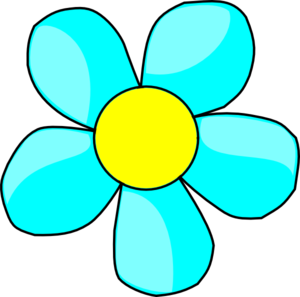 Today’s Goals
After today you will be able to

Describe the parts of a volcano
Explain where the lava/magma comes from 
Name three types of volcano
Sunday, April 24, 2016
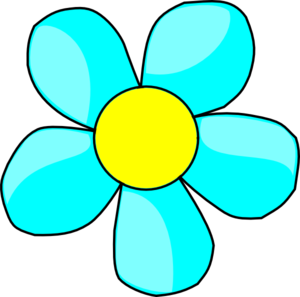 Today’s Goals
After today you will be able to

Explain the three types of volcanoes
How they form
How they erupt
How they are shaped
Sunday, April 24, 2016
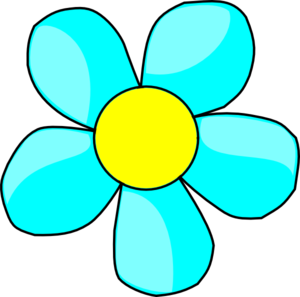 Today’s Goals
After today you will be able to

Name an example of each type of volcano
Label an illustration of a volcano from memory
Discuss the eruption of Krakatoa